The Battle for Party Philosophy 1980s/1990s
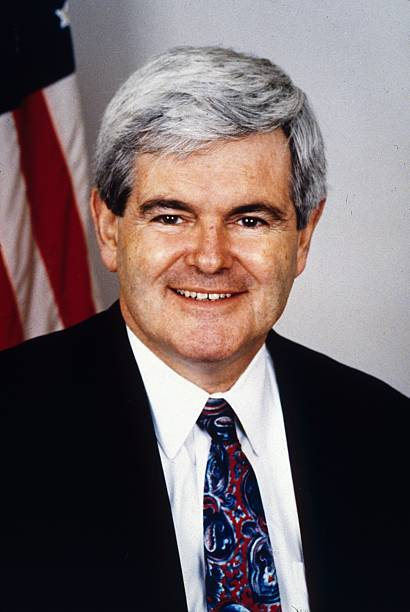 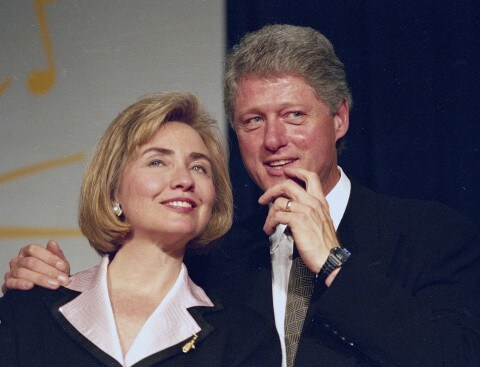 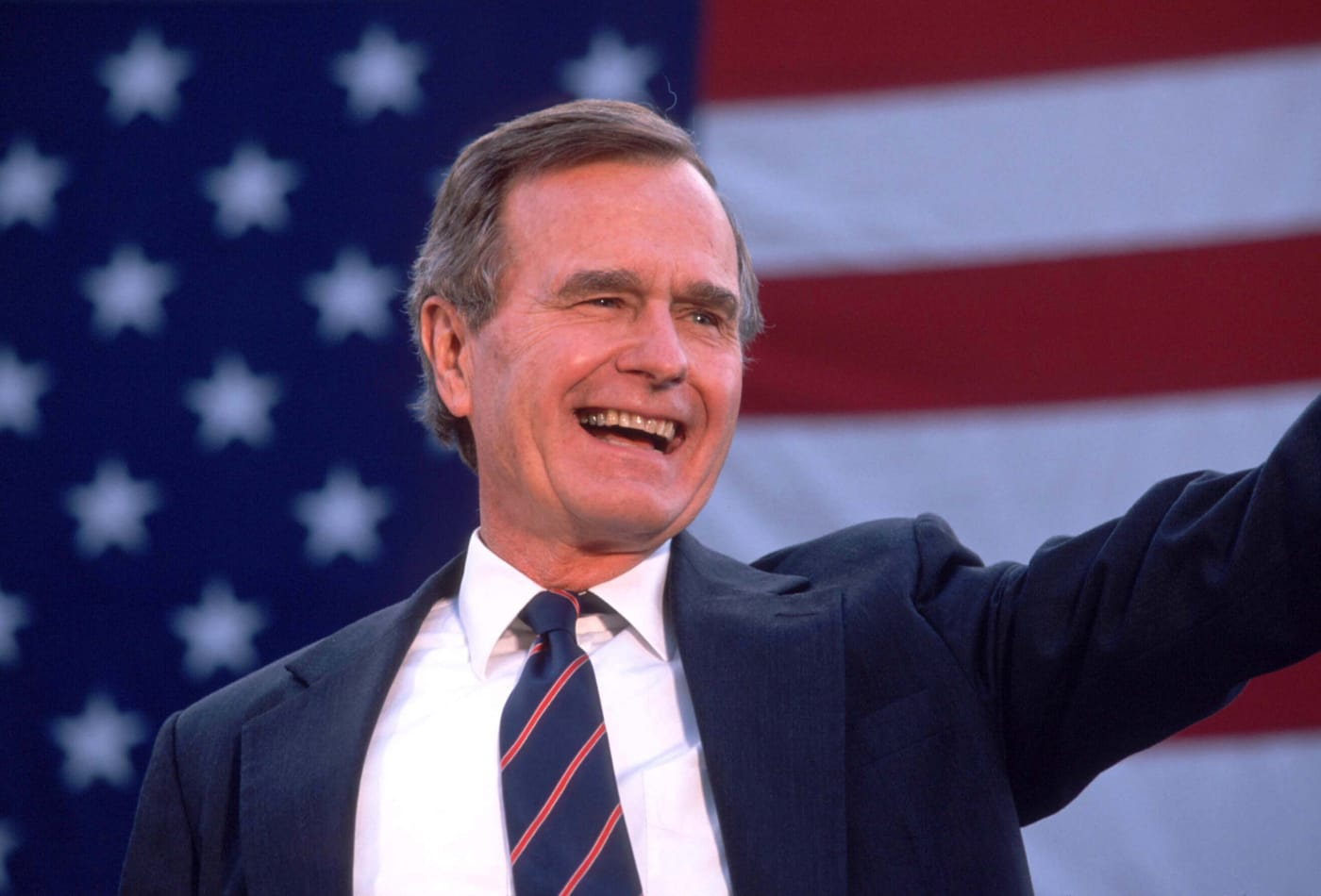 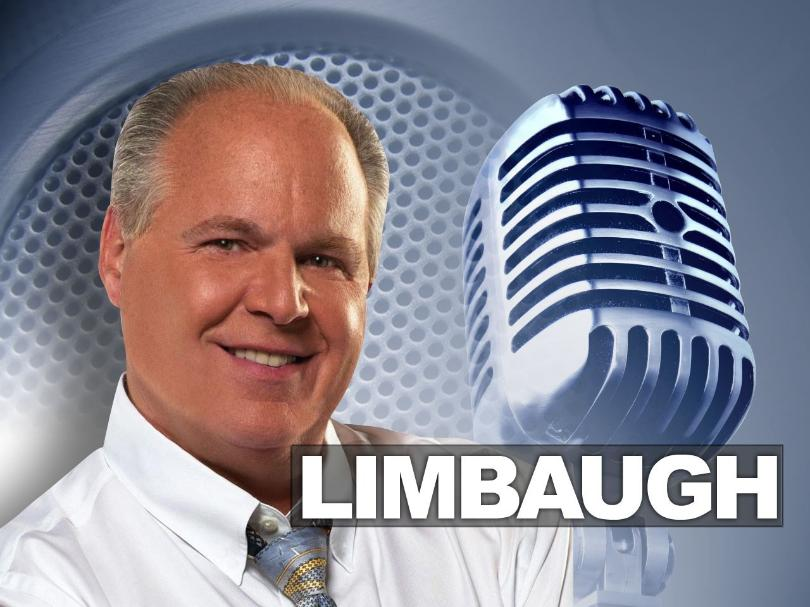 The Republican Story
Context
Reagan Realignment
Reagan Success
Democratic defeat 1984: 525-13 EV
Change in belief:
Government is the problem
George H. W. Bush (41)Ultimate Insider(reference)
US House of Representatives (1967-71)
Senate Candidate 1970
US Ambassador to the UN
Head, US Liaison Mission to China
Republic Party Chairman
Director of Central Intelligence
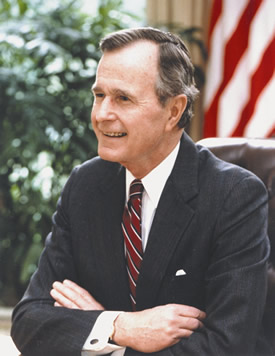 The Battle Lines
conservative (Bush)
Small “c”
Smaller government
Some government role
Cut taxes
Economic focus	
Might be pro-choice
Conservative (Reagan)
Movement Conservative
Gov’t is the problem
Huge tax cuts
Social conservative
Anti-Abortion
Gun rights
Evolution/Creationism
Anti-Gay rights
Prayer in school
The Real Deciders
Rush Limbaugh			       	       Fox News
Syndicated since 8/1988		       On air 10/96						




				
				     Roger Ailes
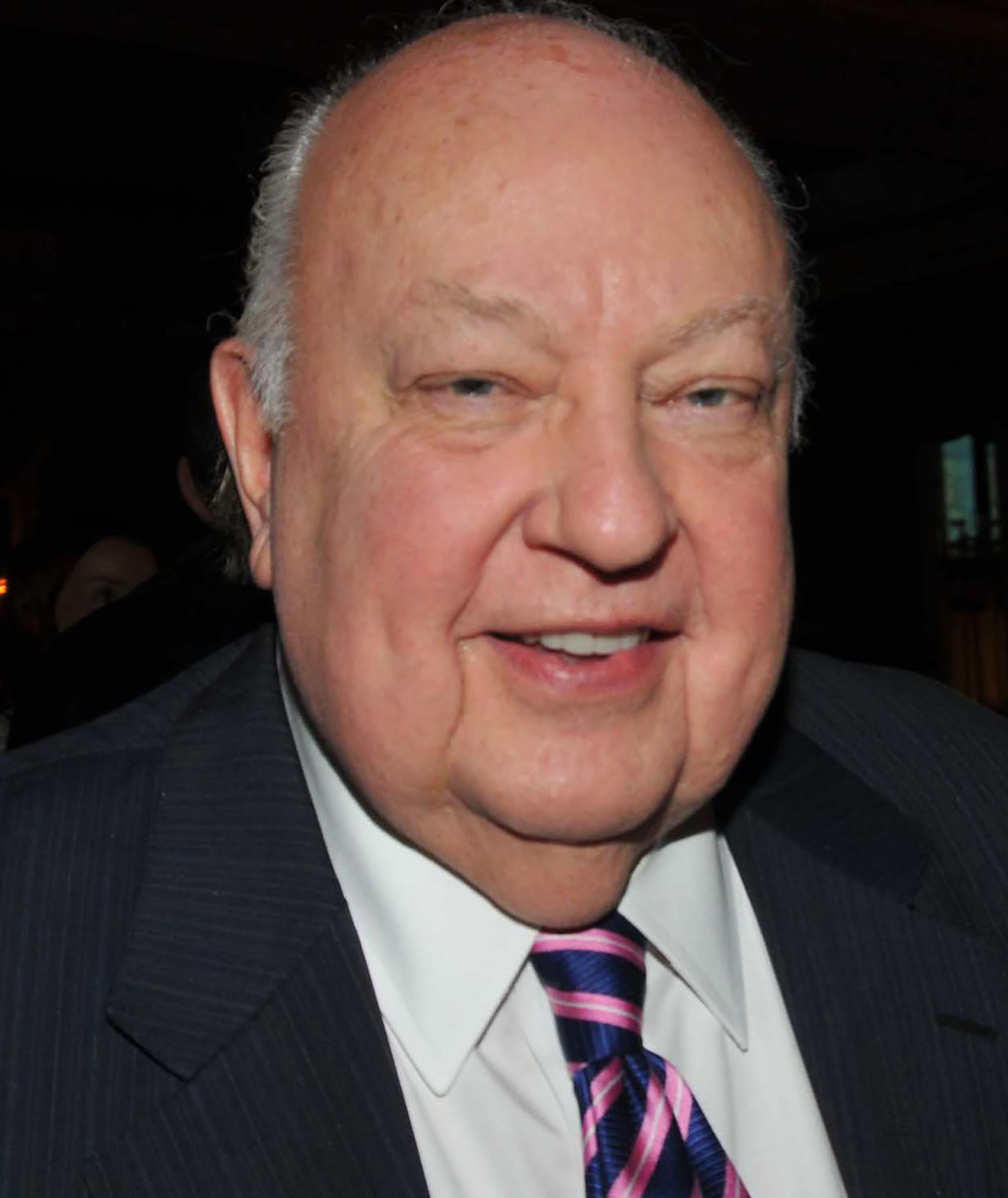 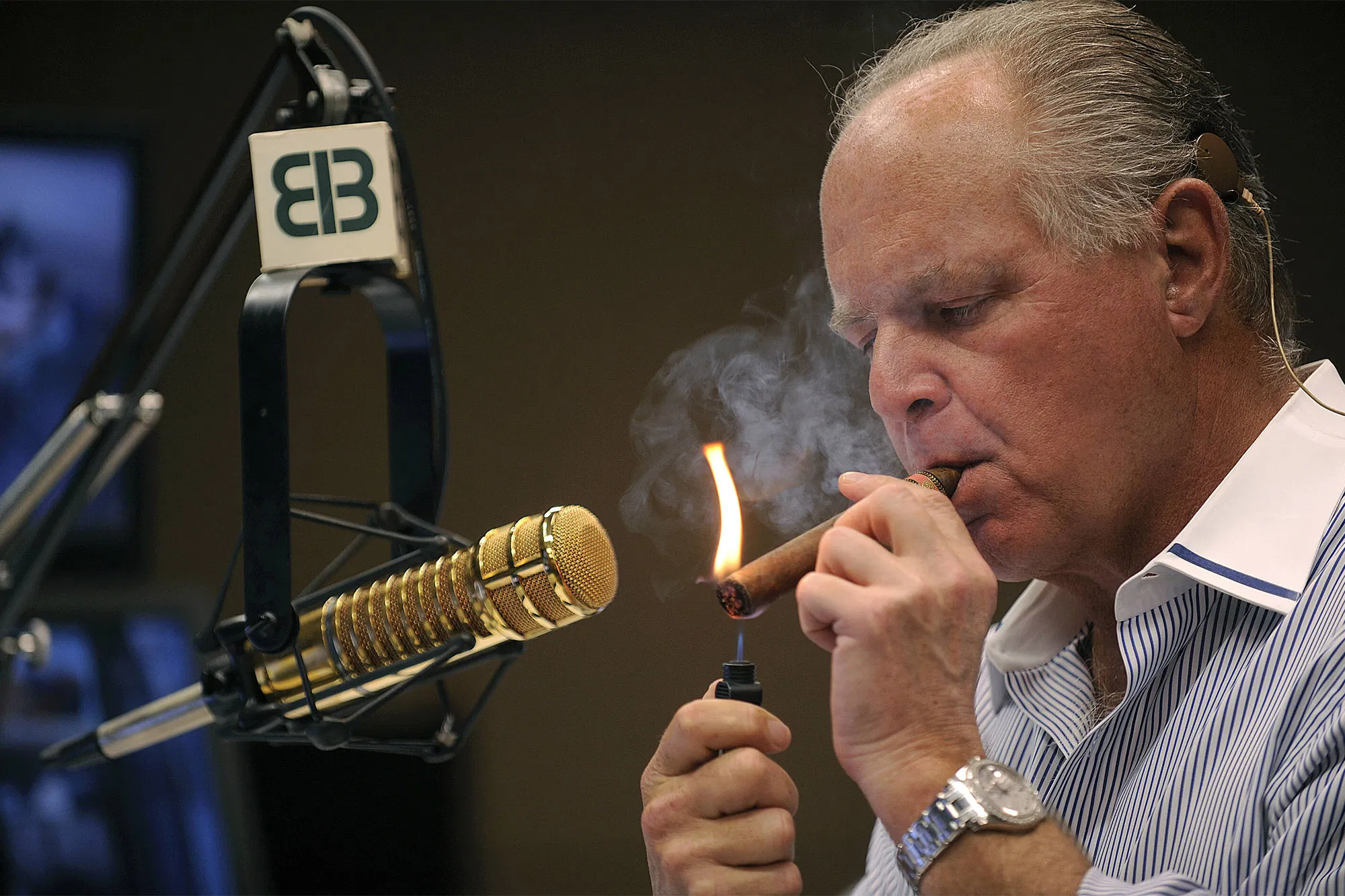 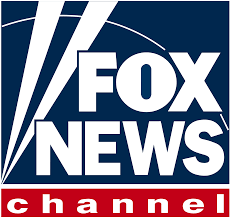 Media Defines the Party
Limbaugh
Fox News

			Republican	 
			Voters

						Republican 
						Politicians
Party Loyalty: 1980
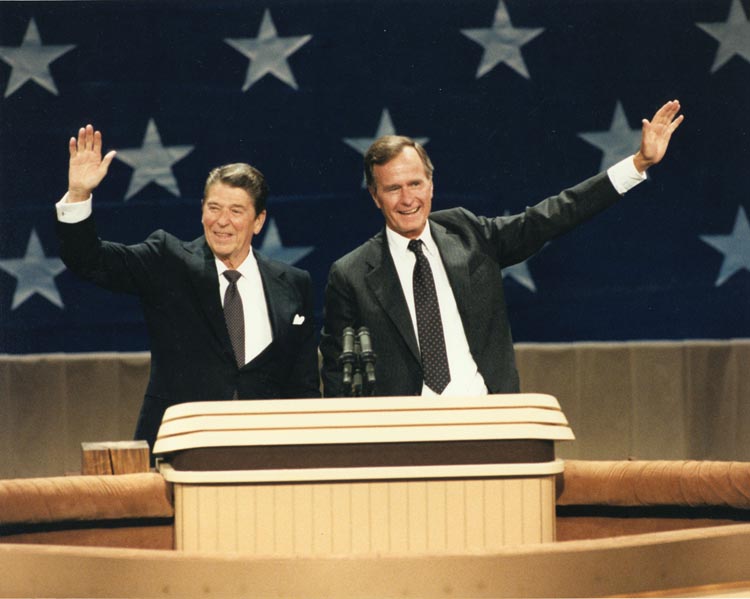 Bush and Belief
1988 “Read My Lips: No new Taxes”
1990: Tax Increase
1992: The Tax Increase was a Mistake
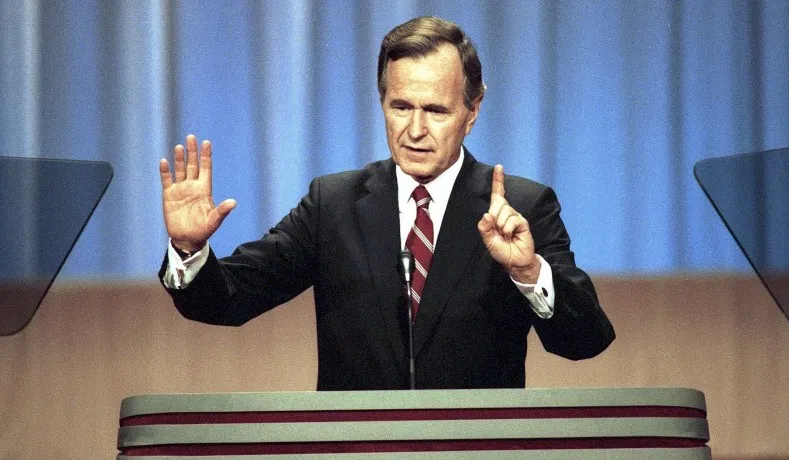 Bush 41 Approval
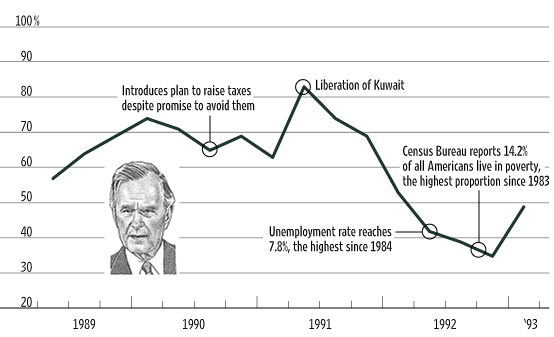 Movement Triumphs
Capital “C” Conservatives win
Ronald Reagan’s Party 
or Limbaugh’s 
or Fox’s